Seminar: KVALITETNA I KREATIVNA PRIPREMA SAJAMSKOG NASTUPABudva, 23. 10. 2015.
Kako pripremiti sajamski nastup ?

M o d u l   5.
KONGRESNO-SAJAMSKA INDUSTRIJA – 
NAJEFEKTNIJE SREDSTVO ZA PROMOCIJU BIZNISA I OSVAJANJE TRŽIŠTA.
1
Predsjednik Upravnog odbora Međunarodnog ekonomskog foruma „PERSPEKTIVE“ Dubrovnik,
član Uprave „PROMO – GLOBAL“ d.o.o. Zagreb 
i
Predsjednik Upravnog odbora „PROMO-EXPO“ d.o.o. Tuzla 

~ Sajmovi su duša biznisa ~
Vinko M. Ćuro
2
Utemeljitelj, idejni kreator i realizator slj. sajmskih projekata:

Prodajna prezentacija proizvodnih programa tvornica namještaja Jugoslavije „SUVREMENI INTERIJER 90“, Tuzla (1990./91.)  - nije realizirana zbog ratnih okolnosti.
Međunarodni privredni sajam „PROMO“, u Tuzli (1994. – 2007.)
Međunarodni sajam informatike „ITEM 2001“ i Festival tržišnih komunikacija „INTERMEDIJ“, Tuzla (1997.- 2000.)
Međunarodni sajam turizma „BIHTOURS“, u Neumu i Tuzli (2000. – 2003.)
Sajam bh. ekonomije „EXPOBiH“: u BiH (Brčko), Hrvatskoj (Zagreb), Sloveniji (Ljubljana), Srbiji (Novi Sad) i Poljskoj (Varšava) (2001. – 2005.)
Sajam domaćih proizvoda i usluga „KUPUJMO / koristimo DOMAĆE“, u Sarajevu i Srebrenici (2004. – 2008.)
Sajamska izložba „BIH – ZEMLJA PARTNER HRVATSKOG GOSPODARSTVA“, u Zagrebu, na Zagrebačkom velesajmu (2001.)
Nacionalna sajamska izložba „EXPO HRVATSKA“, u Zagrebu (2017.)
Autor više brošura i priručnika o marketingu i  kongresno – sajamskoj industriji (1995. – 2011.) i knjige „MARKETING U KONGRESNO – SAJAMSKOJ INDUSTRIJI“ (2014.)
Gost-predavač na ek. fakultetima u Tuzli, Brčkom i Zagrebu te govornik na brojnim konferencijama.
Osobna referenca
3
SAJAMSKI PROJEKTI te PROMOCIJE PROJEKATA, u proteklih 26 godina, ODRŽANE SU u preko 80 gradova u više od 20 zemalja svijeta, od kojih mnoge na uglednim svjetskim sajmovima...
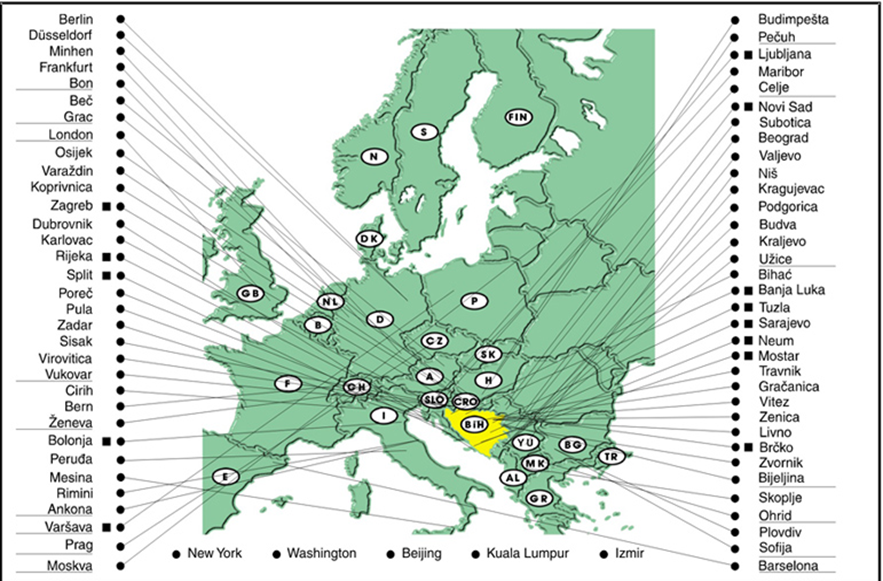 4
ODLUKA, da ili ne ? Sudjelovati ili ne sudjelovati ??
Ako nam je poznato bar 20 RAZLOGA za sudjelovanje na sajmu (a ima ih više od 100) tada naše sudjelovanje ima velike šanse da bude uspješno !
Prezentacije i komunikacija na licu mjesta
Neposredni kontakti
Ljudski resursi
PRODAJA
Reakcije potrošača
Promocija
Društvena uloga (DOP)
Istraživanje tržišta
Konkurentnost vlastite kompanije
Marketinška efektivnost i korist
Nove ideje, unaprjeđenje proizvodnje i razvoj tržišta....
I. Razlozi za sudjelovanje na sajmu  > XII.
5
II. Kako odabrati sajam i sudjelovati na sajmu ?!            > X.
...jer... „Početak je najvažniji dio posla !“ Platon.
6
Korporacijski faktori:
Potom, odgovoriti na pitanja:
Zašto želimo izlagati na sajmu (svrha i ciljevi) ?
Šta želimo izlagati i šta želimo prezentirati na sajmu ?
Kome ćemo (prethodno) prezentirati – kojoj generalnoj ciljnoj skupini ?
Gdje želimo izlagati – na kojem globalnom tržištu (imajući u vidu da ćemo tokom tekuće p. godine izlagati više puta) ?
Financijsko stanje i mogućnosti
Tržišna pozicija kompanije
Poslovni i marketing ciljevi
Kadrovske i druge mogućnosti kompanije
Najvažniji kriteriji kod odabira sajma na kojem ćemo sudjelovati:1. Sveukupan kvalitet i imidž sajma (faktor 3)2. Cijene sajamskih i vansajamskih usluga (faktor 1)3. Opredijelite se za: lokalni, regionalni, nacionalni ili međunarodni sajam // opći ili specijalizirani (faktori 2 i 3)4. Infrastruktura sajma i ostale karakteristike (faktor 1)5. Koliko puta ćemo tokom jedne p. godine sudjelovati na sajmovima   (faktor 3, posebno faktor 4)
7
Ostali „kriteriji“

...učinite sve da odolite pritisku drugih sporednih kriterija...

OSTANITE PROFESIONALNI !
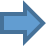 Sudjelovanje na sajmu je sredstvo da ukupnom naporu kompanije doprinesete u postizanju marketinških i poslovnih ciljeva. U sajamski nastup ulažete financijska sredstva, svoj trud, vrijeme... Učinite da ta ulaganja budu isplativa, odnosno da vam se uloženo vrati. SUDJELOVANJE  NA  SAJMU  MORA  IMATI  SVOJU  SVRHU,  JASNE  CILJEVE  I  KONKRETNE  REZULTATE  !
8
III. PRIPREME  ZA  SUDJELOVANJE  NA  SAJMU (1-5) > XIII.1.  P l a n i r a nj e- Planiranje i izrada dobrog Plana, temelj je svih priprema i organizacije.- Planirati se mora !- U Planu, ciljevi moraju biti mjerljivi i jasno definirani.- Napredovanje ka ciljevima mora se mjeriti.   ~ Kao što su nas kao male učili da je higijena pola zdravlja, kao veliki i dobri menadžeri znamo da je DOBRO PLANIRANJE POLA URAĐENOG POSLA ! ~2.  R i z i c i  - Predvidjeti alternativna rješenja.- Pitanja „Šta AKO...?“ nikada nije dovoljno.- Mislite i o detaljima, predvidite i detalje.   ~ „Ljudi se sapliću o kamenje, ne o planine“ ~
9
3.  S t r a t e g i j a- Pod pretpostavkom da: (a) imamo viziju i (b) da smo postavili ciljeve, (c) formirali sajamski tim te (d) kreirali Plan sudjelovanja na sajmu, POTREBNO JE IZGRADITI STRATEGIJU – način kako ćemo da realiziramo definirani plan i dostignemo postavljene ciljeve.4.  K o m u n i k a c i j a- Poslovna komunikacija = složen proces, za dobro obavljanje zahtijeva iznadprosječne sposobnosti i znanje.- Proces komunikacije:    a) istraživanje javnosti,    b) određivanje ciljeva komunikacije,    c) planiranje financijskih sredstava za komunikciju,    d) kreiranje poruke,    e) izbor kanala komuniciranja,    f) realizacija komunikacijskih aktivnosti,    g) utvrđivanje rezultata komunikacijske uspješnosti,    h) provođenje korektivnih mjera...
10
5.  M o t i v a c i j aPoslije planiranja a prije izvršenja Plana, pojasniti ulogu svakog člana tima ponaosob... te motivirati tim, tako što ćemo:- pričati o konceptu projekta,- jasno iznijeti svoje zaduženje kao lidera,- tražiti od članova tima pomoć i puno sudjelovanje kako bi sajamski nastup bio uspješan,- naglasiti važnost sudjelovanja za kompaniju baš na tome sajmu za koji se pripremamo,- prezentirati sliku uspjeha i ono što može uslijediti nakon sudjelovanja na sajmu...M O R A L N A   S N A G A   J E   V E O M A   B I T N A   ! Ljudi koji su motivirani osjećajem za svrhu i uvjereni da rade u okružju reda - a ne haosa, pomoći će da se projekt uspješno završi.        Dakle ! Važno ! Pojasnite članovima tima, odmah na početku, kako ćete zajedno izgraditi zgradu, a ne samo kako će oni kopati temelj. Jednostavno  - primjenite metodu UDSOB – učini da se osjećam bitnim.
11
IV. KAKO  ( SE )  PRIPREMITI  ( ZA )  DOBAR I USPJEŠAN SAJAMSKI  NASTUP  ?! (1-10.)> XIII.
12
1. Prikupljanje informacija / odlučivanje o sudjelovanju na sajmu2. Planiranje sudjelovanja3. Personal - posada štanda4. Organizacija događanja / sadržaj: (1) Pošaljite pozivnice. (2) Poslati pozivnice nije dovoljno. Pošaljite pismo. Telefonirajte. (3) Pozovite lokalne zvaničnike. (4) Pozovite poslovne partnere, zastupnike, kupce i potencijalne kupce, dobavljače, korisnike franšize. (5) Pozovite glumce, pjevače i druge umjetnike. (6) Organizirajte zajedničke poslovne razgovore. (7) Organizirajte konferenciju za novinare. (8) Organizirajte prezentacije. (9) Organizirajte degustacije...5. Izgled štanda: (1) Neka se neprestano nešto događa. (2) Budite drugačiji od ostalih. (3) Ne štedite na površini izložbenog prostora. (4) Ne pretjerujte sa površinom izložbenog prostora. (5) Štand neka ima mnogo živih boja. (6) Ne pretrpavajte štand brojnim natpisima. (7) Ne pretrpavajte štand brojnim fotografijama. (8) Štand na dvije etaže. (9) Sistemi /vrste/ štandova. (10) Pozicije štandova. (11) Otvorite štand. (12) Vizualni identitet Co uvijek prisutan. (13) Proizvodi na štandu = vidljivi i dostupni. (14) Štand vidljiv i pristupačan. (15) Osvjetljenje štanda važno. (...)  A  npr. miris ?    > VIII.
13
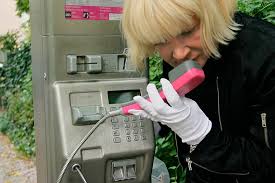 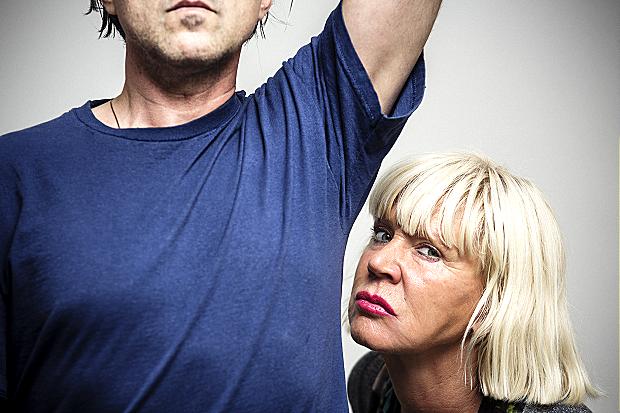 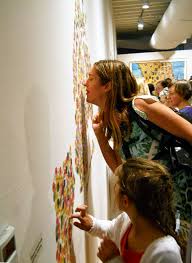 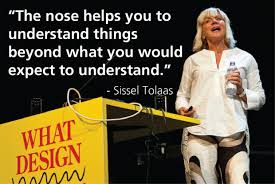 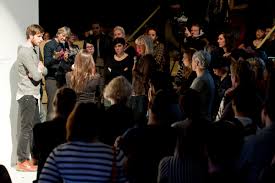 14
„Nos vam pomaže da razumijete stvari izvan onoga što bi ste očekivali razumjeti”. Sissel Tolaas
6. Ugođaj na štandu: (1) Lagana muzika (raspoloženja). (2) Video prezentacije. (3) Vedre, nasmijane i inteligentne hostese. (4) Bombone. (5) Osvježavajući i topli napitci. (6) Alkohol (?!) - oprezno. (7) Zalogaji na štandu = samo povremeno da, restoran = ne.7. Promocije: (1) Predstavljanje „Kupac kupuje rupu a ne burgiju“. (2) Ističite koncept proizvoda = kako će proizvod zadovoljiti potrebe potrošača. (3) Web sajt. (4) Katalozi i letci profesionalno urađeni. (5) Dizajn proizvoda / ambalaže vrlo značajan.8. Komunikacija – ankete: (1) Anketirajte posjetitelje – građane – potrošače. (2) Anketirajte poslovne posjetitelje. (3) Anketirajte poslovne partnere – kupce. (4) Anketirajte poslovne partnere – dobavljače. (5) Sudjelujte u kongresnim sadržajima... (6) Koristite lokalne medije = građani. (7) Koristite sajamske medije = sajamski posjetitelji. (8) Flyeri / letci Co u hotelu. (9) Dijelite pozivne letke / flyere građanima. (10) Planirajte komunikaciju sa sajamskim sudionicima. (11) Planirajte komunikaciju sa sajamskim poslovnim posjetiteljima. (12) Planirajte komunikaciju  sa lokalnim zvaničnicima. (13) Planirajte komunikaciju sa predstavnicima medija na sajmu. (14) Planirajte komunikaciju sa sajamskim posjetiteljima – građanima. (15) Planirajte komunikaciju sa građanima - izvan sajma. (16) Planirajte komunikaciju sa vlastitim poslovim partnerima, zastupnicima, kupcima, franšizerima...
15
9. Sampling / prospekti: (1) Katalozi za poslovne partnere, dobavljače i gl. kupce. (2) Prospekti za poslovnu posjetu. (3) Flyeri /letci/ za široku posjetu – građanstvo. (4) Pokloni. (5) Suveniri. (6) Promotivni setovi materijala. (7) Različite vrste ponuda za različite interese posjetitelja. (8) Uzorci proizvoda. ....(9) POVRATNA INFORMACIJA / ODGOVOR NA IZAZOV / „AKCIJA NA REAKCIJU“. (10) PRODAJITE ! PRODAJITE ! PRODAJITE ! Sajmovi nisu sami sebi svrha. Na sajmovima, ne sudjelujemo samo da bismo sudjelovali, ne promoviramo zbog promocije, ne komuniciramo zbog komunikacije... Sve su ovo sredstva a ne ciljevi. CILJ JE : P R O D A T I !!!10. Postsajamske aktivnosti: (1) Analiza učinjenog. (2) Zadovljstvo nastupom na sajmu. (3) Nastavite komunikaciju koju ste započeli na sajmu. (4) Web sajt i dalje ima veliku ulogu. (5) Nastavite (dugoročno) koristiti i direktnu poštu da posjetite potencijalnog kupca na sebe i na vašu ponudu... povezujući ga npr. na web sajtu sa novim proizvodima...   ...   ...   ...   ...
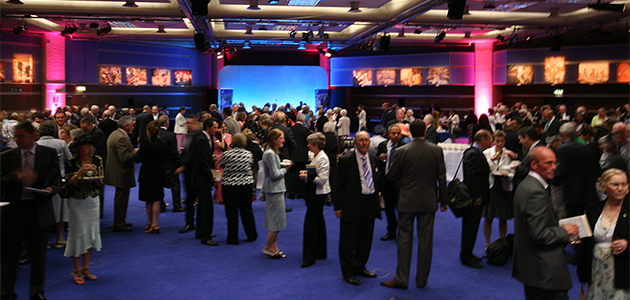 16
Govore:
Dr. Rajko Bujković, 
       domaćin / moderator
Prof. dr. Jugoslav Jovičić, recenzent
Prof. dr. Siniša Zarić, recenzent
Vinko M. Ćuro, autor
V. ...Promocija knjige  „MARKETING U KONGRESNO – SAJAMSKOJ INDUSTRIJI“ Budva, 23. 10. 2015.
17
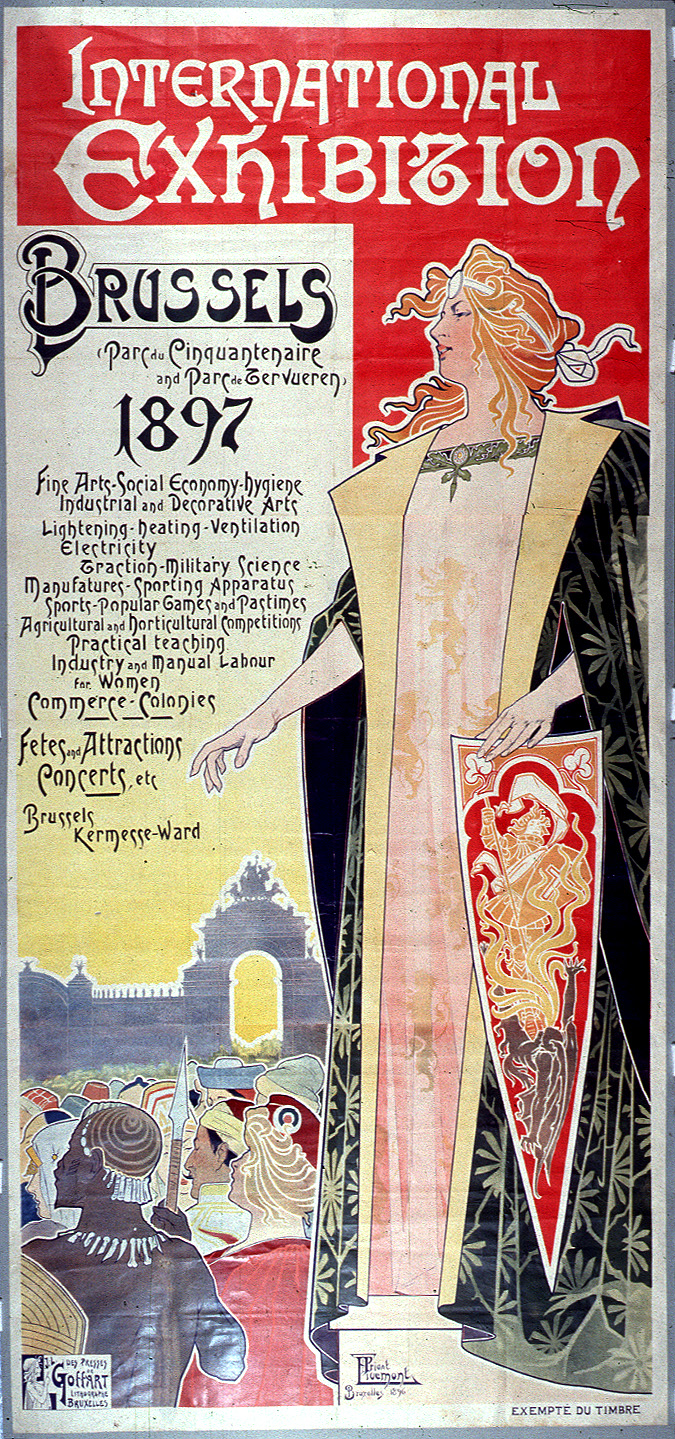 Budućnost sajmova...

                     
                     
                        P = PROAKTIVNOST

                                         
       





              

  K = KREATIVNOST

                           
 



                          S = SINERGIJA
18
Povijest sajmova...
VI.  Pitanja ?       Hvala !Kontakt:  ekonomija@promo-perspektive.com
19